Fiche d’information et d’aide à la décision pour le dépistage du cancer du colon
Visite médicale de discussion du dépistage
Document est destiné aux médecins et résumant les données clés dans le cadre d’une décision partagée avec leur patient-e
Dépistage
Exclusion ou report de décision
Recherche de sang occulte (FIT)
Coloscopie
Quelle est la fréquence du cancer colorectal (CCR) en Suisse?
 Environ 5% des hommes et 3% des femmes reçoivent un diagnostic de CCR avant 80 ans.1 
 Environ 2% des hommes et 1% des femmes en meurent avant 80 ans.
Quel pourcentage de la population est à jour avec le dépistage et quel son bénéfice?
40-46% de la population de 50 à 75 ans serait à jour avec le dépistage pour le CCR soit par recherche de sang occulte dans les selles (FOBT) ou par endoscopie (coloscopie et sigmoïdoscopie).
On estime que la pratique régulière d’un dépistage permet une réduction absolue de la mortalité par cancer colorectal de 1% avant l’âge de 80 ans (de 2/100 à 1/100).
Quelle personne est ELIGIBLE pour le dépistage soit par FIT soit par coloscopie?
 Le dépistage est destiné à la population sans facteurs de risque dès 50 ans. Le remboursement des tests de dépistage sont pris en charge jusqu’à 69 ans depuis 2013.5  Certaines recommandations proposent cependant d’étendre l’éligibilité des tests à 75 ans ou pour des personnes avec une espérance de vie estimée à >10 ans.
Quelle personne est EXCLUE du dépistage par FIT d’emblée?
Symptômes digestifs récents ou rectorragie macroscopique -> coloscopie diagnostique nécessaire  
Pour les populations à risque élevé ou très élevé, la coloscopie d’emblée est recommandée. L’âge de début du dépistage ainsi que la fréquence dépend de la maladie sous jacente (à discuter avec le gastroentérologue).    
  - Risque élevé de CRC:
     • Antécédents personnels: CCR ou polype (>1 cm, adénome villeux ou tubuleux-villeux, dysplasie haut degré)
     • Antécédents familiaux (parenté de 1er degré) : CCR ou polype < 60 ans
     • Colite ulcéreuse ou maladie de Crohn après 8-10 ans (pancolite) ou 15-20 ans si colite gauche
     • Autres: Irradiation abdominale dans enfance (>30Gy), Acromégalie
  - Risque très élevé de CRC: Polypose Adénomateuse Familiale (PAF), Syndrome de Lynch (HNPCC), autre.
Quelle personne est EXCLUE du dépistage?
Maladie intercurrente grave, espérance de vie estimée à moins de 10 ans
Refus de dépistage
Quels examens de dépistage sont disponibles et remboursés dans le cadre de la décision de l’OFSP? Quels sont les coûts pour les patients?
 Une coloscopie OU la recherche de sang occulte dans les selles sont pris en charge par l’assurance maladie de base pour les personnes de 50 à 69 ans. 
Reste à charge des patients (franchise + 10% de quote-part) :
 Coloscopie : de 800 CHF (examen diagnostique) à  ~1600 CHF (si polypectomies). 
 Test immunologique de recherche de sang dans les selles (FIT) : ~50 CHF.
Questions destinées aux patient-e-s pour faciliter la prise de décision au sujet du dépistage. 
 Quels sont les éléments les plus importants pour prendre votre décision?
 Quelle autre personne pourrait vous aider à faire votre choix?
 Est-ce que vous pouvez me dire ce que vous avez retenu de notre discussion? (Teach-back)
Sources et références
1National Institute for Cancer Epidemiology and Registration/FSO 2016
2Quintero et al. N Engl J Med 2012;366:697-706
3Pox et al. Gastroenterology 2012;142:1460-1467.
4Knudsen et al. Ann Intern Med 2016;315(23):2595-2609.
5Bulliard J.-L. et al. Rev Med Suisse 2012;8:1464-7.
6Brenner et al. BMJ 2014; 348:g2467.
7Rutter MD et al. Endoscopy 2014 ;46(02):90-97
8Recommendation on Colorectal Cancer Screening, USPSTF, 2016
9 Lee et al.. Ann Intern Med 2014;160(3):171
10Lauby-Secretan et al. N Engl J Med 2018 Mar 26
Basé sur le concept de Boîte à décision de A. Giguere, Université Laval, Québec
Version adaptée pour le projet PNR74 Smarter Medicine de la boîte de décision distribuée aux médecins de premier recours dans le cadre du Programme Vaudois de Dépistage du Cancer du Colon.
Recherche de sang occulte dans les selles par méthode immunologique (FIT)
 Consiste pour les personnes à se procurer un kit à votre cabinet, et recevoir des explications pour ce test, prélever un échantillon de matière fécale, le placer dans un kit prévu à cet effet et envoyer le kit au laboratoire central.
Pourquoi le test immunologique FIT et pas le test guaiac? 
 La performance du FIT est meilleure que le test guaiac : meilleure sensibilité (moins de faux négatifs), nécessite un seul prélèvement tous les deux ans, sans précaution diététique particulière. 
Niveau de preuve :
 Données sur la mortalité extrapolées d’essais randomisés contrôlés (RCT) faits avec le test guaiac.
Risques et désavantages du dépistage par FIT:
 Etre rassuré-e à tort: 20-40/1000 personnes ont une lésion précancéreuse ou cancer malgré un FIT négatif (Faux négatif). Une partie de ces faux négatifs pourront être détectés aux contrôles suivants (chaque 2 ans)4.
 Etre inquiété-e à tort : Sur 100 patients avec FITs positifs 40 à 50 auront une coloscopie sans cancer ou adénome (Faux positif) en raison d’un saignement d’autre origine2.
Bénéfices et avantages du dépistage par FIT:
 Diminue le risque de décès attribuable au CCR10. Diminution risque relatif estimée: entre 10% et 40% (selon contexte, fréquence et adhérence au test). 
Evite d’avoir à se soumettre à un examen invasif: seuls 60-80/1000 ont besoin de se soumettre à une coloscopie2.
 Sensibilité 79-83% pour les cancers et 10-20% pour les adénomes4,9.
1000 personnes réalisent un test FIT2-3
a Les répétitions chaque 2 ans permettent de réduire le nombre de faux négatifs
920-940 avec résultat négatif:
60-80 avec résultat positif, dont 85 à 90% font une coloscopie
25 à 40 coloscopie négative
Proch. colo. dans 10 ans
20-40 Faux négatifsa
Prochain test FIT and 2 ans
3-4 cancers
23-25 adénomes avancés*
10-12 autres adénomes
0-1 ont une complication de coloscopie avec hospitalisation
traitement
Coloscopie dans 3 ans
Coloscopie à 5 ans
Coloscopie de dépistage
 Préparation d’une alimentation restrictive 1-2 jours auparavant puis laxatifs avant l’examen. 
 Coloscopie par un-e gastroentérologue expérimenté–e avec polypectomie directe si polypes trouvés, suivi de pathologie. 
Niveau de preuve :
 Uniquement des études observationnelles (pas d’RCT) pour la coloscopie, multiples RCTs de haute qualité pour la sigmoidoscopie6. RCT avec coloscopie en cours en Europe2.
Bénéfices du dépistage par coloscopie
 Diminue le risque de décès attribuable au CCR10. Risque relatif estimé: entre 50% et 70%. 
 Réduction du nombre de décès du au CCR estimés sur la vie entière plus grande que FIT (24/1000 décès évités si coloscopie contre 20/1000 pour FIT4) .
 Diminution du risque relatif de développer un CCR approcherait 70%6.
 Sensibilité de 95% pour CCR et 80-95% pour les adénomes (selon la taille)4-5.
Risques et inconvénients du dépistage par coloscopie:
 La fréquence de complication ou d’examen incomplet :14 à 24/1000 coloscopies (~1/50 coloscopies)3,7: Fréquence de perforation 0.6-2/1000,  Fréquence d’hémorragie 3-7/1000
 Sédation lors de l’examen.
 Rassuré à tort: 5-10/1000 ont une lésion précancéreuse ou un cancer malgré coloscopie négative (Faux négatif).
 Répétition de la coloscopie à 3 ou 5 ans pour 295-340/1000 pour surveillance lors de découverte de polypes. 
 Nombre de coloscopies au cours de la vie nettement augmenté si dépistage avec coloscopie d’emblée (Nb de coloscopies estimé au cours de la vie pour 1000 patients: 4049 si 1er dépistage par coloscopie vs 1757 par FIT) §
700 au total négatif :
- 180-200 avec autres pathologies (ex: diverticules)
- 500 avec coloscopie complètement normale
1000 personnes ont une coloscopie de dépistage2,6
2-4 ont une complication qui nécessite hospitalisation
200-240 autres adénomes
95-100 adénomes avancés*
5-7 cancers
Prochaine invitation dans 10 ans
5-10 Faux négatifs
Coloscopie à 3 ans
Coloscopie à 5 ans
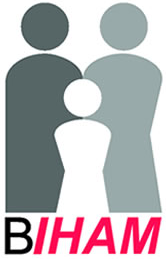 * Selon Quintero et al2, adénomes avancés: adénome tubulaire >1cm, adénome villeux, dysplasie sévère ou carcinome  dans un polype.
§ Recommandations USPSTF8, chiffres basés sur FIT annuel et non 1 an sur 2 8
traitement
Mise à jour 29.03.2018
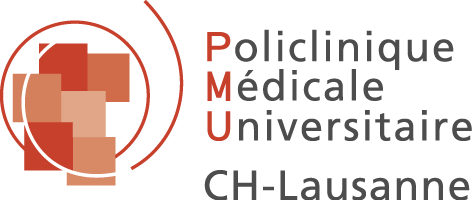 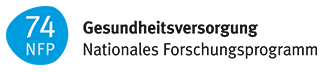 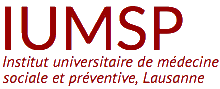 [Speaker Notes: Remarques J-LB:
OC Sensor vs Guaiac: la spécificité est moins bonne avec le FIT (94-96% au lieu de 98% env)
Bénéfices FIT: La référence 4 est inappropriée, elle se réfère au gFOBT et à un papier de 1994. Nécessaire de donner une estimation sans RCT? 
Risques FIT: Asymétrie entre faux négatif et faux positif ! J’ai reformulé
Risques COLO: 1) apparaît dans l’encadré puis dessous (Bénéfices vs Risques), symétrie de présentation avec FIT serait souhaitable. 2) quid de la sédation ?
Boîte COLO: enlever les chiffres sur les taux d’hospitalisation et de perforation (taux faibles avec fausse imprécision de précision). La quantification du risque de complication me semble suffisant pour apprécier ce risque.
Réf 6 à ajouter: Brenner et al. BMJ 2014; 348:g2467]